米国向け食品輸出拡大支援
ビジネスセミナー と 現地テスト販売に向けた商談会 のご案内
～コロナ禍における米国市場動向を踏まえた、北海道産品の輸出拡大に向けて～
北海道は、JETROおよび北海道国際ビジネスセンター（HIBC）と連携し、米国輸出に必須となる規制や法律に加え、コロナ禍の状況も踏まえ、現状の米国市場動向や、
現地ニーズについて解説するセミナーを開催し、現地テスト販売に出展する商品の選定を行う商談を実施します。　米国向け輸出の拡大や開始に向けて、是非ご活用ください。
ビジネスセミナー　概要
日付　：　2020年8月26日（水）　※締切8月20日（木）
　時間　：　15：00～17：00
　場所　：　Web開催（ご自宅・職場からご参加可能です！）
　対象　：　米国向け食品輸出に関心のある道内企業様
参加
無料
15：00　開場・趣旨ご説明 等
15：20　米国向け輸出に関する必須知識　～規制編～　（60分）
14：20　米国向け食品の製造・加工等を行う事業者が原則対応を求められるFSMA　　　
1420　（米国食品安全強化法）等について、理解を深めていただけるよう解説します。
　　　　　　【講師　日本貿易振興機構（JETRO）
　　　　　　　　　　　農林水産・食品課　調査チーム　竹内　ゆかり】
16：20　米国向け輸出に関する必須知識　～市場編～　（30分）
14：20　米国での小売り市場動向や現地でニーズが高い商品について、米国の大手日　　　　
14：20　本食材スーパーのバイヤー代理人が、現地の最新情報を提供します。
　　　　　　【講師　株式会社JTH　代表取締役　平林　和博】
積極的なご応募、お待ちしております。
次頁　テスト販売に向けた商談のご案内も是非ご覧ください！
米国テスト販売 および テスト販売に向けた商談　概要
日付　　　：　お申し込み順に、順次日程等をご連絡いたします
　申込締切：　1次締切8月14日（金）/2次終締切8月21日（金）
　　　　　　　　　 最終締切 9月中（予定）
　対象　　　：　米国向け食品輸出に関心のある道内企業様
参加
無料
■　商談・テスト販売の実施先
　　 米国大手高級日本食材スーパー「MITSUWA Marketplace」
　　 

■  商談の流れ
　　 1 　お申込企業とMITSUWA Marketplaceのバイヤー代理人で事前商談
　　　　（日本語かつ道内で実施いたしますので積極的にお申し込み下さい！）
　　 2 　上記代理人とMITSUWA Marketplaceのバイヤーが商談を実施
　　 3 　商談が成立した商品を現地店舗にてテスト販売を実施



■　テスト販売会場・時期（予定）
　　 2021年1月		MITSUWA Marketplace　ワイキキ店（ハワイ州）
　　 2021年2月		MITSUWA Marketplace　サンノゼ店（カリフォルニア州）
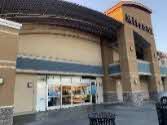 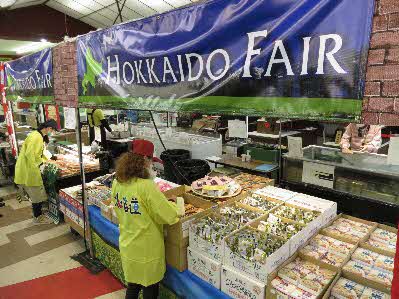 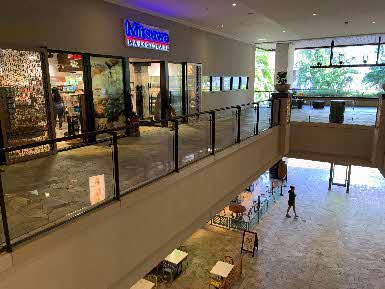 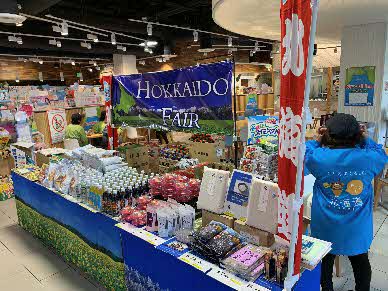 お申込
企業様
MITSUWA
バイヤー代理人
MITSUWA
バイヤー
現地テスト
販売
商談
商談
各種詳細等については別紙をご覧下さい。積極的なご応募をお待ちしております！
お申し込み先（事業受託・運営）
　株式会社JTH　平林
　　Tel		： 011-299-5975
　　Fax		： 011-299-5974
　　E-mail	： hirabayashi.jth@gmail.com
主催：北海道（経済部経済企画局国際経済室）
　共催：JETRO北海道、北海道国際ビジネスセンター